Resultados de Pesquisa de campo: Boro no algodão via aplicação no solo
Visão geral do experimento :
Instituição de pesquisa: NEMABIO, Pesquisa agronômica (Dr. Claudinei Kappes)
Localidade: Sinop, MT - Brazil
Ano da Pesquisa : 2023
Variedade da cultura: TMG 44 B2RF – 11 sementes/metro 
Fertilizante: Granubor® e ulexita acidulada 

Finalidade: avaliar e desenvolver dados de rendimento, teor de boro nas folhas e teor de boro no solo em Granubor x ulexita acidulada
        Design do teste: Blocos casualizados  com quatro repetições 
        Métricas – Rendimento (kg/ha), teor de B nas folhas e no solo (após a colheita)
        Métricas – Avaliação do estande de plantas – para garantir um estande consistente em cada replicação.
        Análise – Análise estatística de métrica de rendimento para avaliar o desempenho do produto.

Tipo de solo e informações gerais sobre o solo
        Tipo de solo: Latossolo/ vermelho amarelo  distrófico. Argila: 49,8%; Areia: 32,5%; Silte: 17,7%.
Informações do solo: pH: 5.7 (CaCl2); O.M.: 24.3 g/dm3; P: 28 mg/dm3; K: 91.6 mg/dm3; 
S: 25 mg/dm3; Ca: 4.1 cmolc/dm3; 1.6 cmolc/dm3; B: 0.23 mg/dm3; Cu: 0.5 mg/dm3;
Mn: 0.5 mg/dm3; Zn: 3.4 mg/dm3; Fe: 60 mg/dm3;
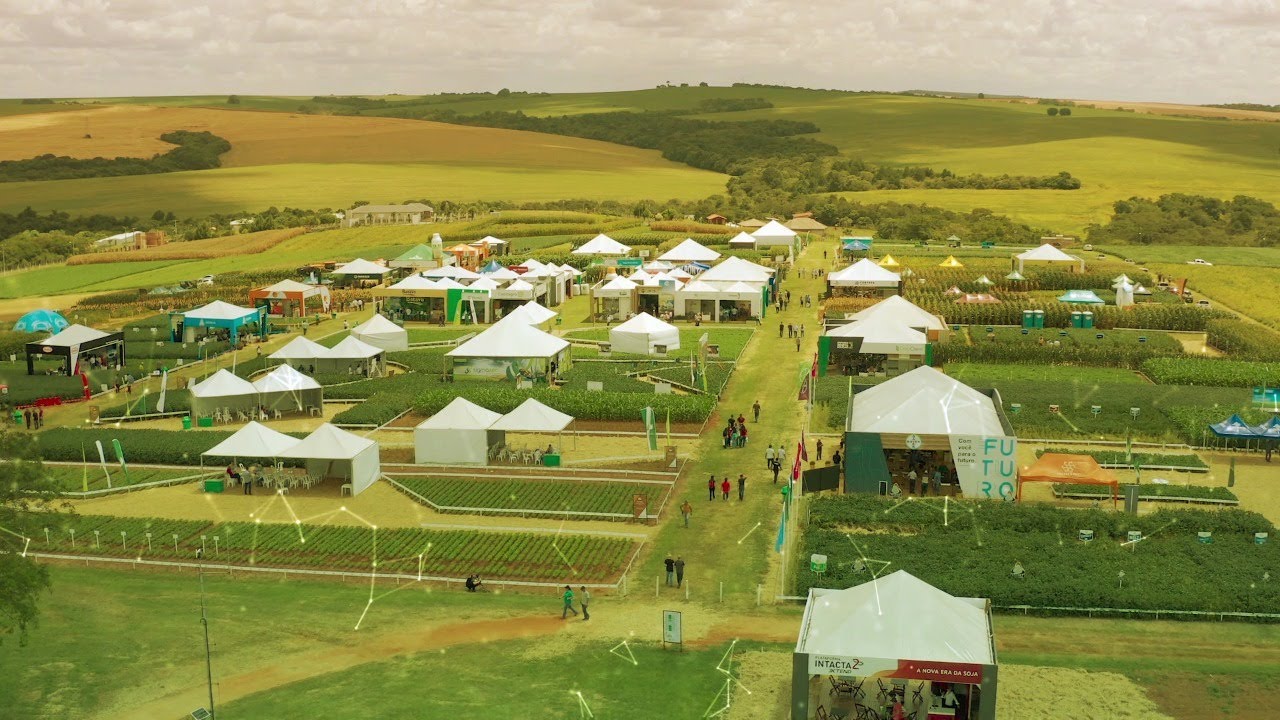 Resposta do algodoeiro à aplicação de B em solo argiloso (Latossolo amarelo-avermelhado distrófico) comparando a testemunha x Granubor x ulexita acidulada no estado de Mato Grosso, Brasil
Source: C. Kappes (2023).
Resposta do algodoeiro à aplicação deem solo argiloso (Latossolo amarelo-avermelhado distrófico)
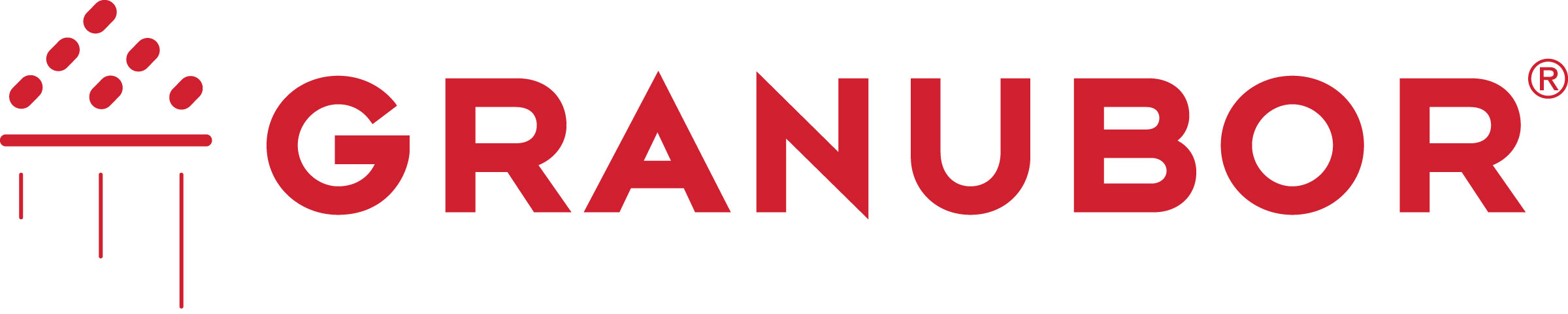 Rendimento do algodão (kg/ha)
B no solo (mg/dm³)
B in folha (mg/kg)
Source: C. Kappes (2023).
Resultados
A aplicação a lanço de 3,0 kg/ha de boro no momento da semeadura em solo com baixa disponibilidade do elemento proporcionou maior rendimento de algodão em caroço, cujo aumento percentual foi de 5,28% em comparação ao tratamento de testemunha (aumento de 267,9 kg/ha);
Aplicações de doses crescentes de boro aumentaram linearmente os teores do elemento na folha e no solo; os menores valores foram verificados na testemunha, que não recebeu aplicação de boro.